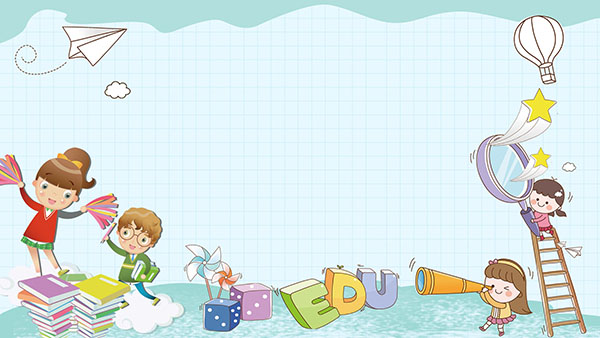 UBND QUẬN LONG BIÊN
TRƯỜNG MẦM NON ĐỨC GIANG
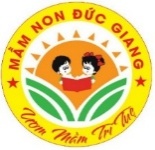 Giáo án: Lĩnh vực phát triển ngôn ngữ
Đề tài: Làm quen chữ cái s,x
GV   : Lương Thị Thu hiền
Lớp : Mẫu giáo lớn A2
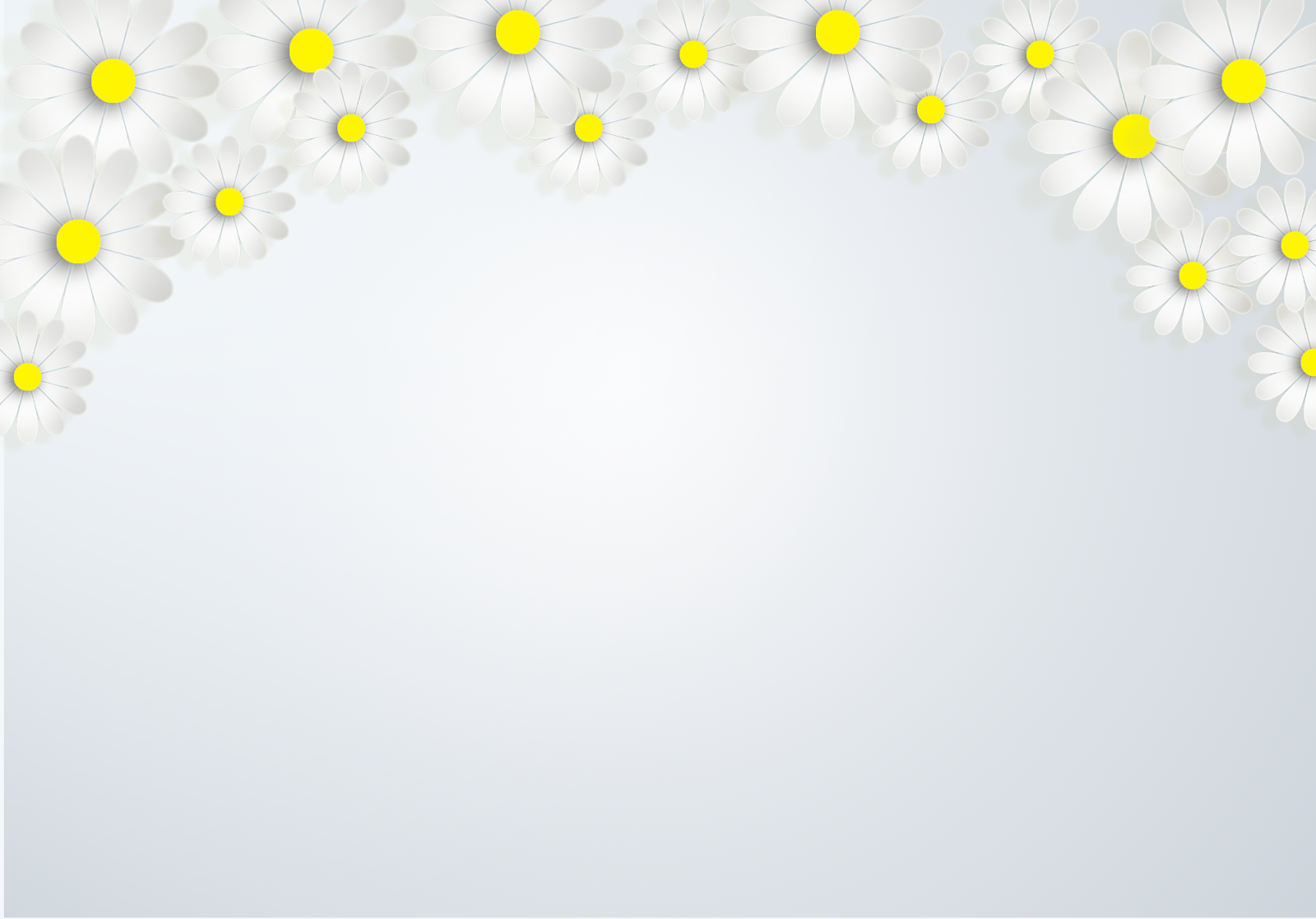 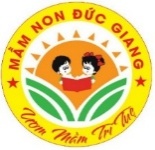 Mục đích yêu cầu
1.Kiến thức
    - Trẻ nhận biết và phát âm đúng chữ cái s,x
    - Nhận biết các nét để cấu tạo chữ s,x
    - Biết chơi trò chơi
2.Kỹ năng 
  - Trẻ phát âm chính xác mạch lạc  các chữ cái s,x
  -Trẻ phân biệt được sự giống và khác nhau của chữ cái  s,x
  - Rèn khả năng ghi nhớ quan sát có chủ định cho trẻ
  - Ngôn ngữ phát triển vốn từ qua trò chơi
3.Thái độ
    - Trẻ hào hứng tham gia bài học.
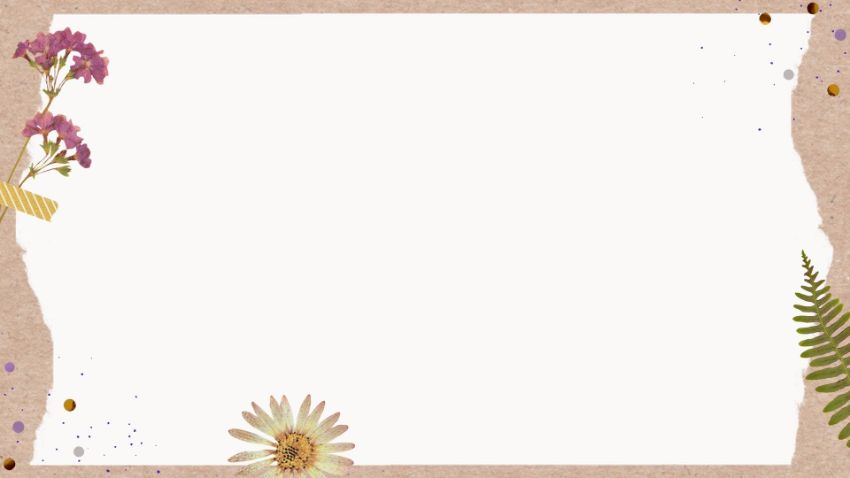 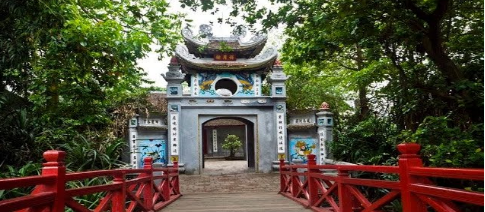 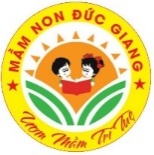 §Òn ngäc s¬n
s
s
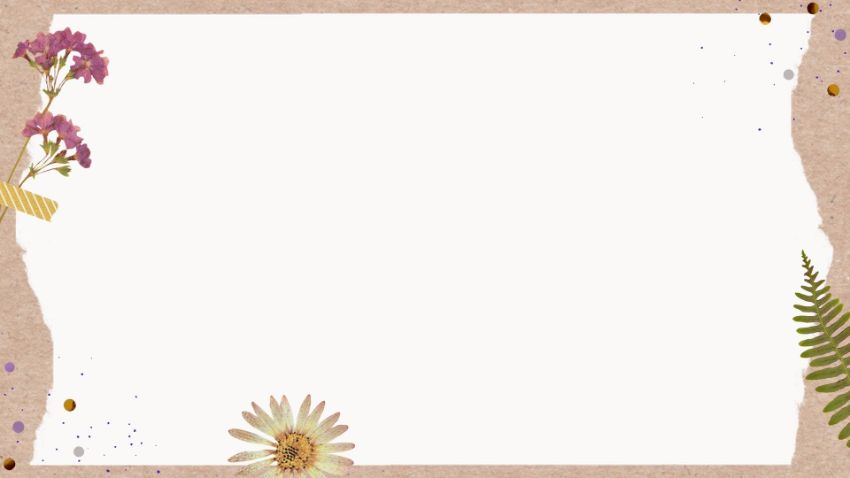 Giới thiệu chữ s
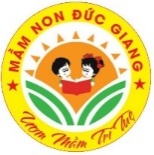 s
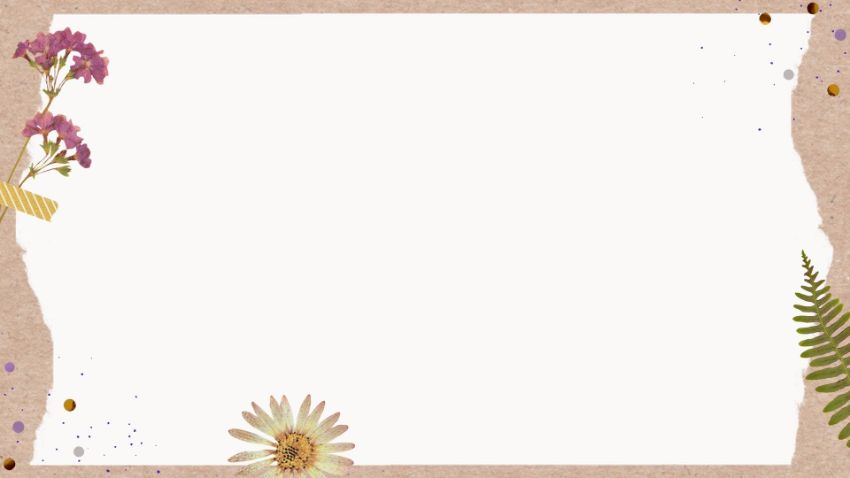 Cấu tạo chữ
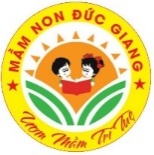 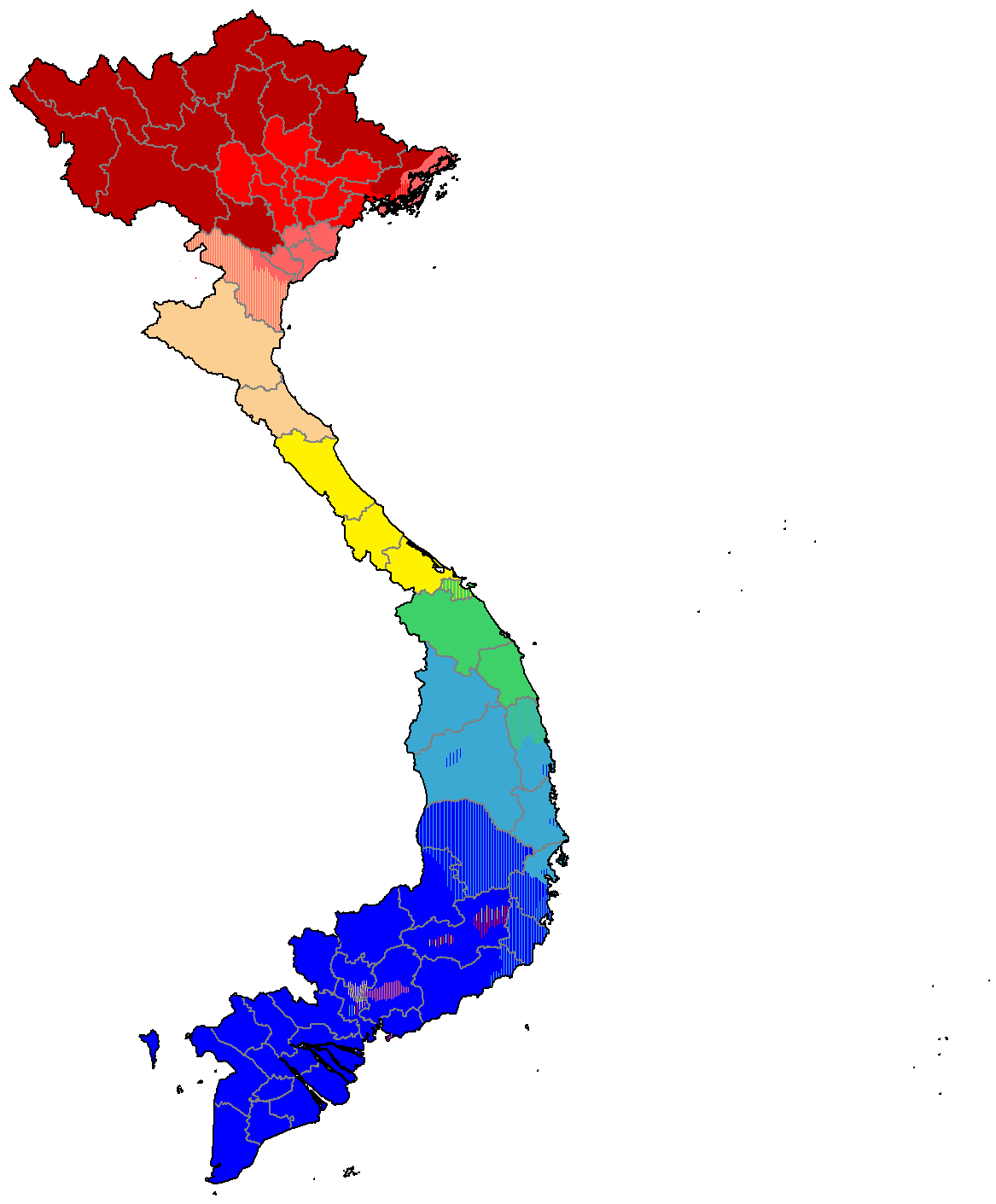 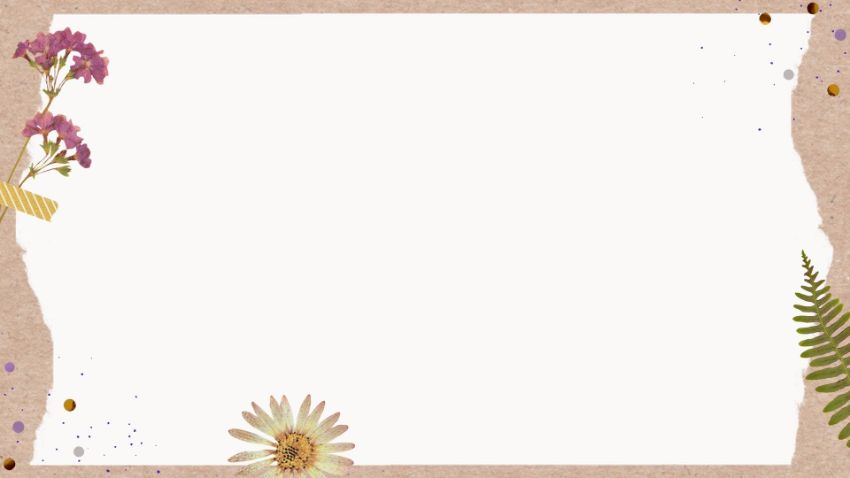 Các  kiểu chữ s
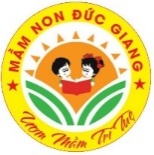 S
s
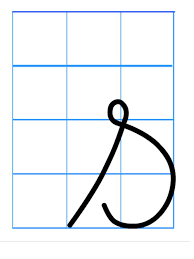 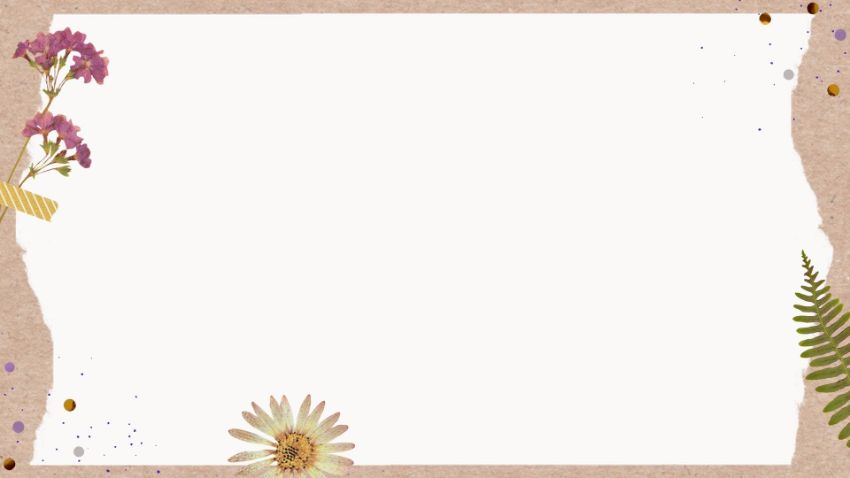 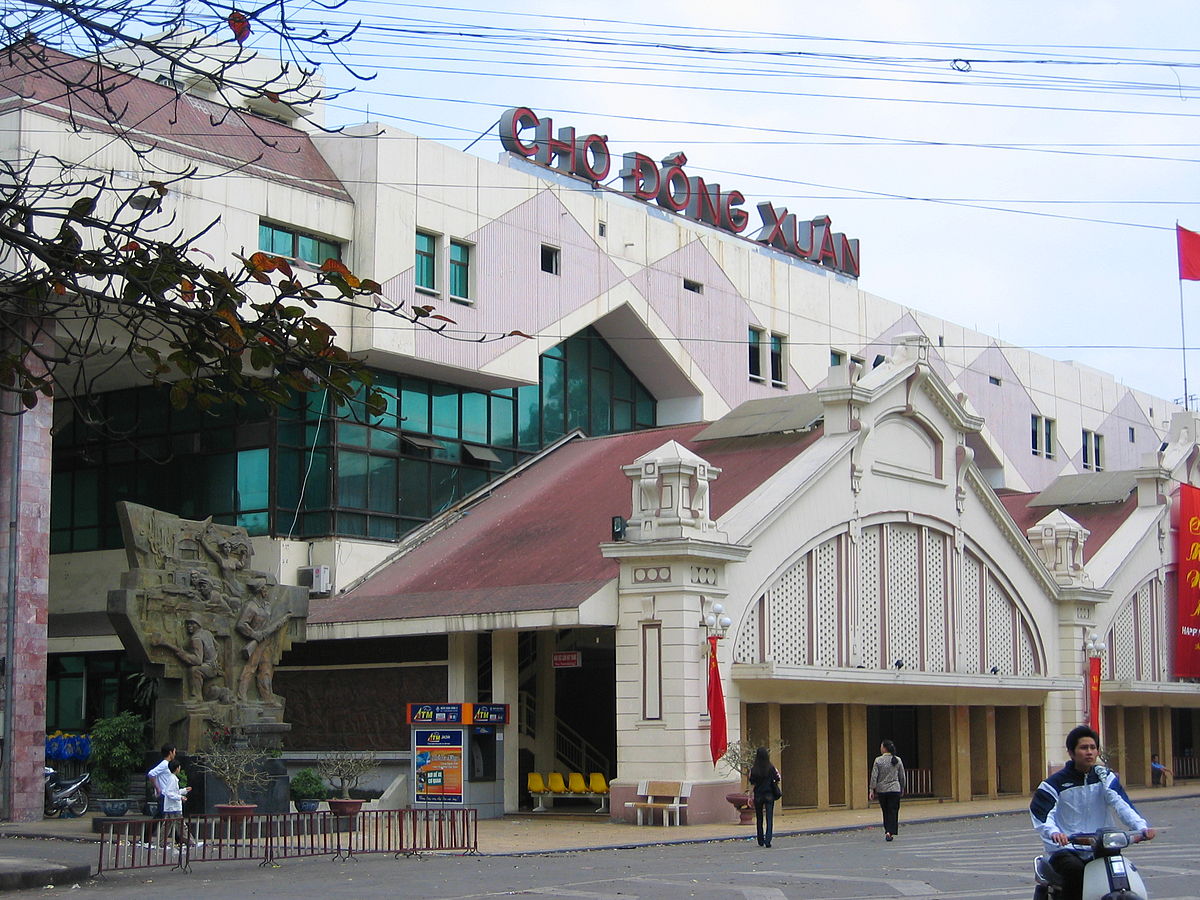 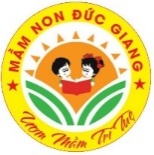 Chợ ®ång xu©n
x
x
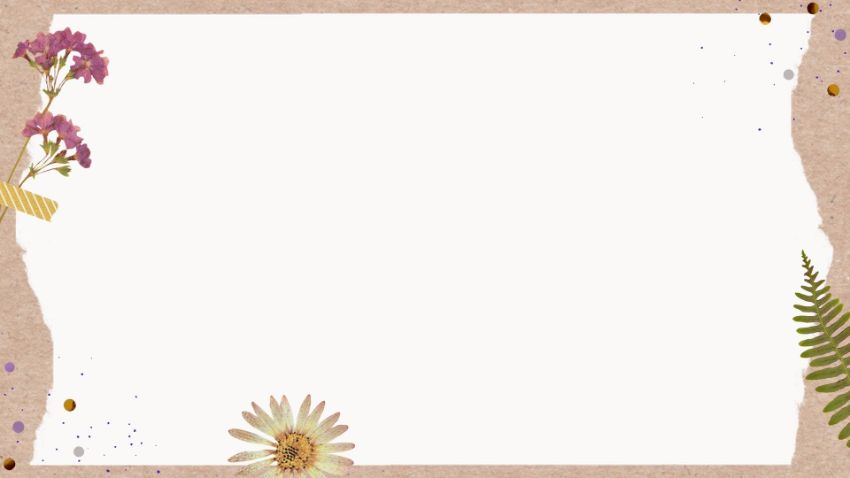 Giới thiệu chữ x
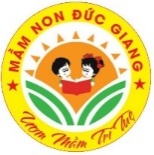 x
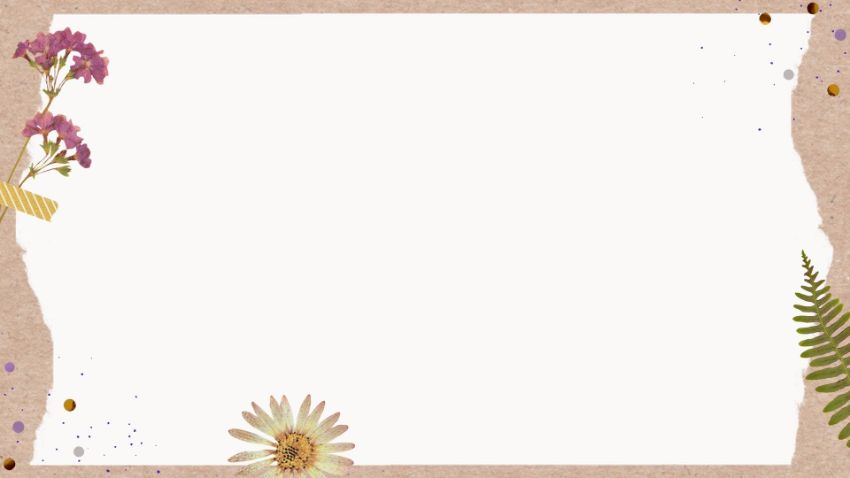 Cấu tạo chữ x
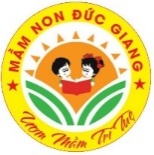 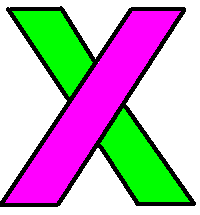 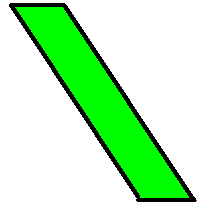 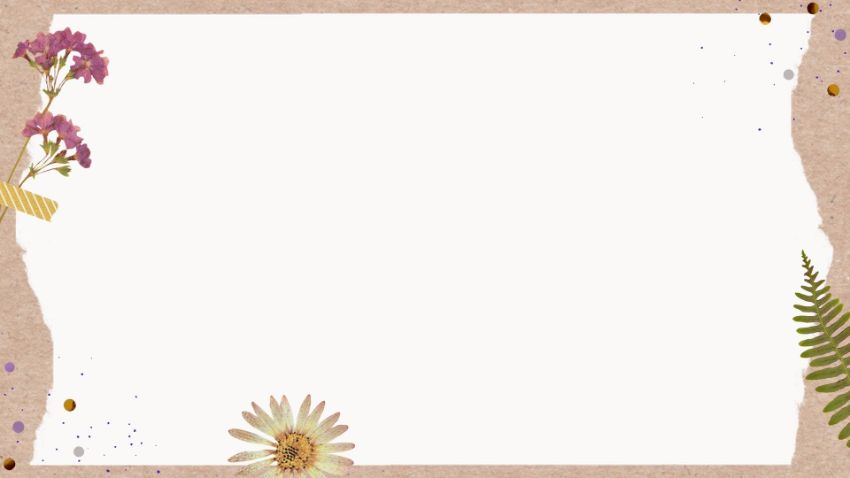 x
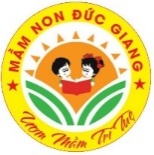 Các  kiểu chữ x
x
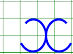 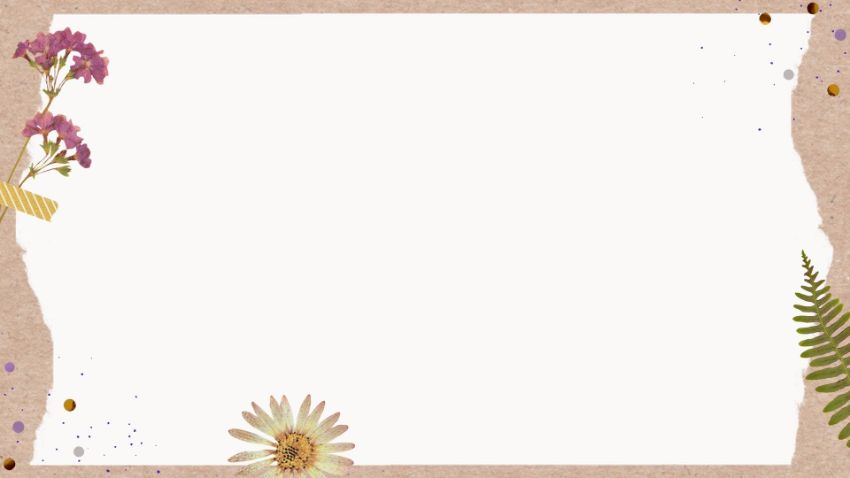 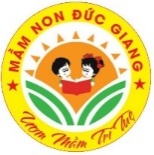 So sánh chữ s.x
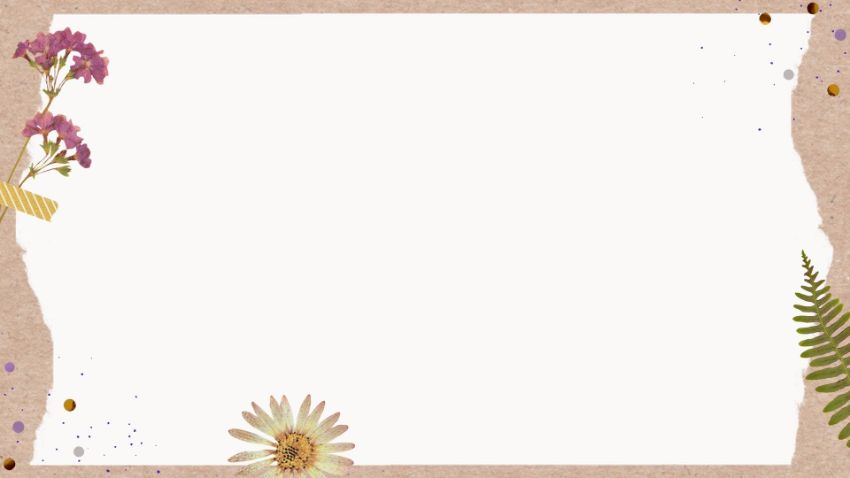 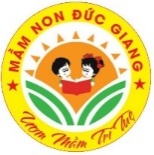 So sánh chữ s.x
S
S
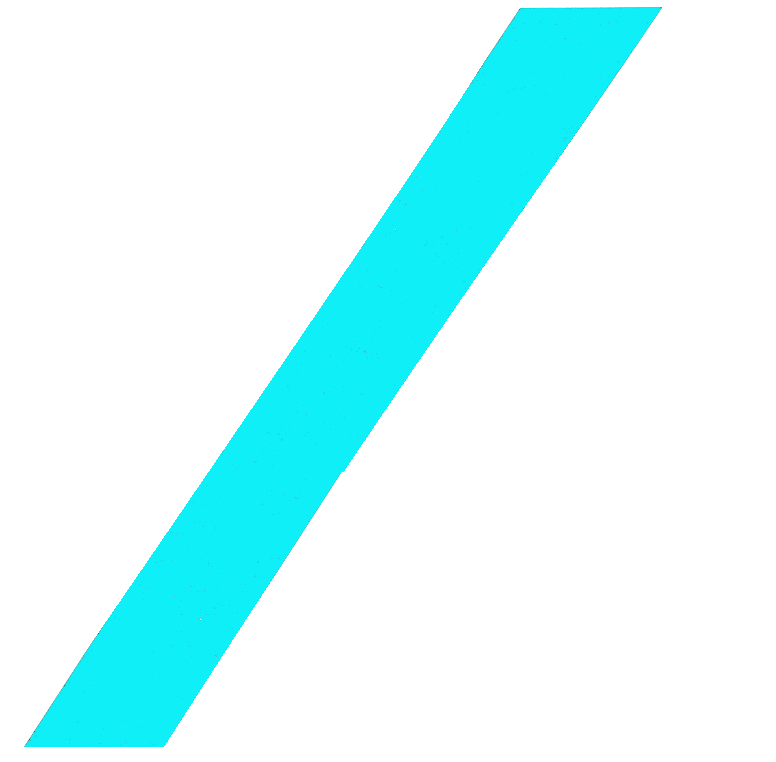 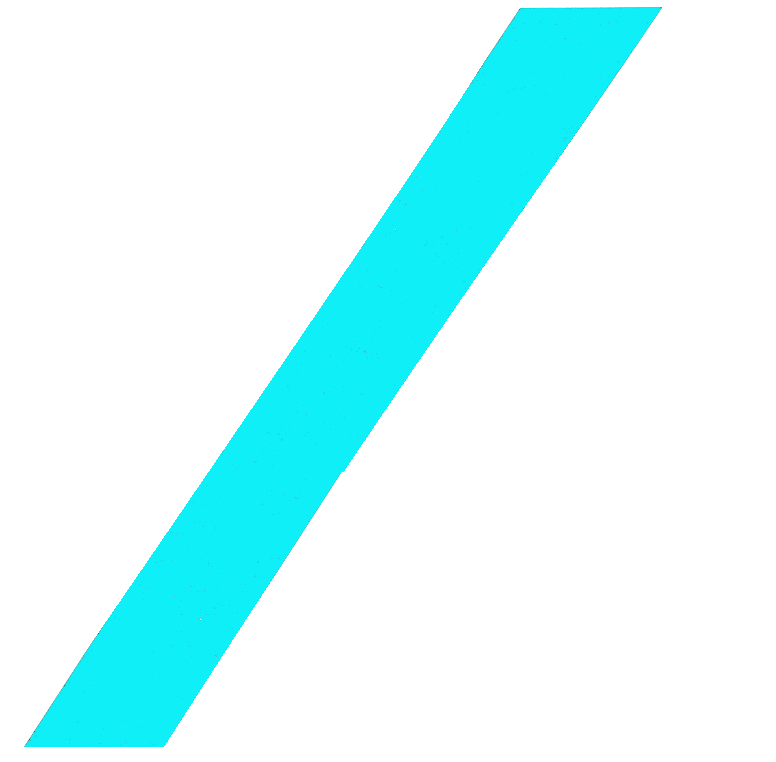 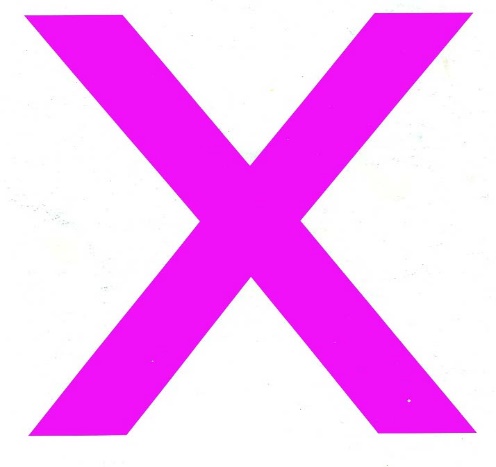 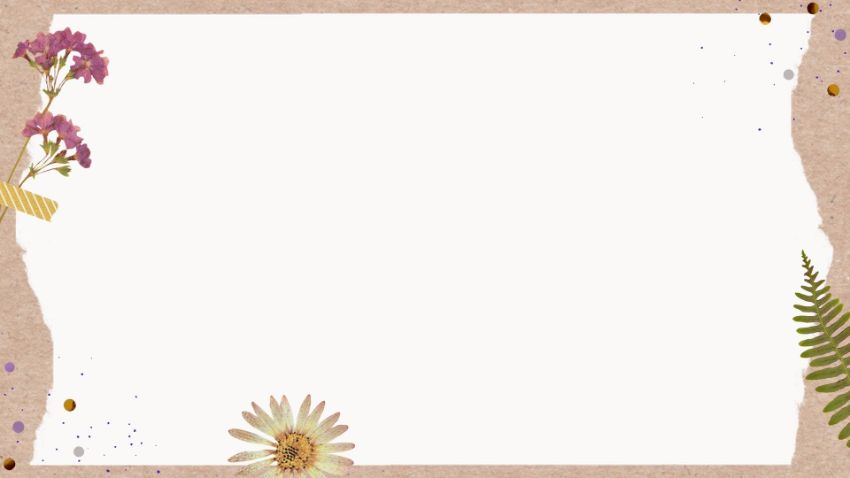 Các con nhìn thấy chữ s,x ở đâu ?
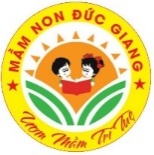 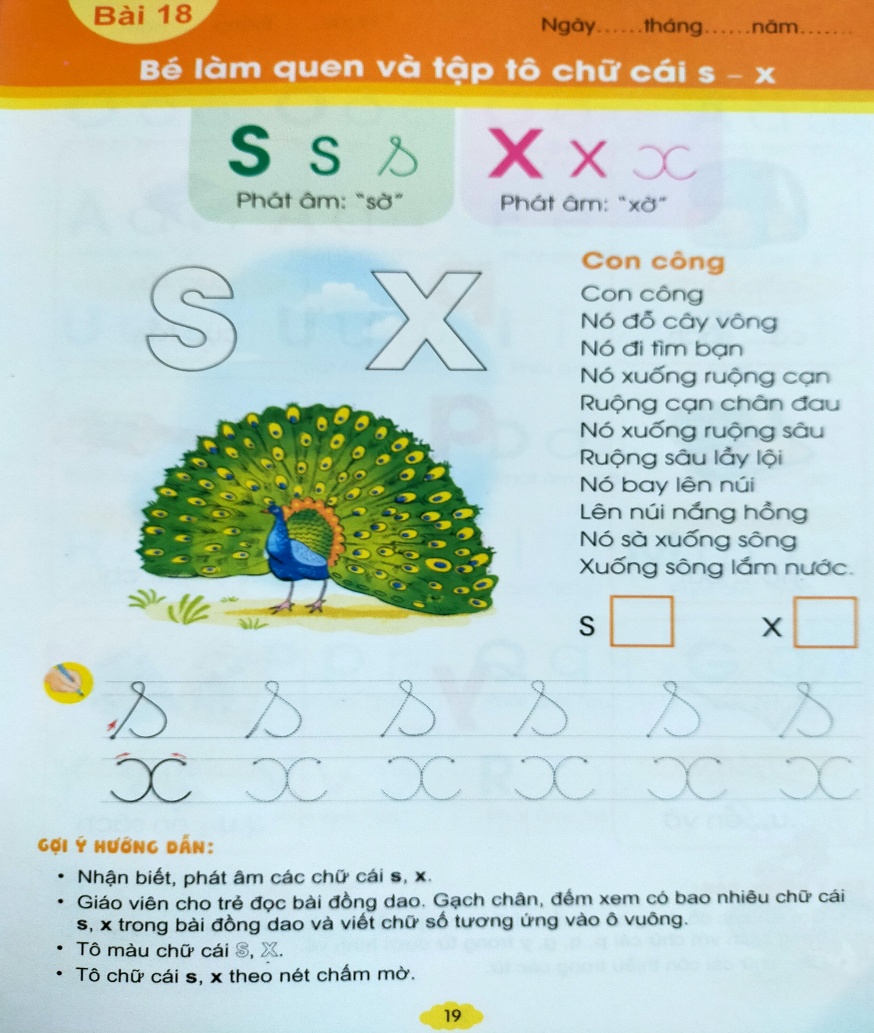 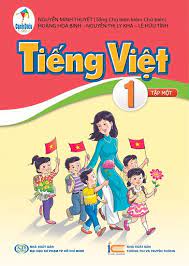 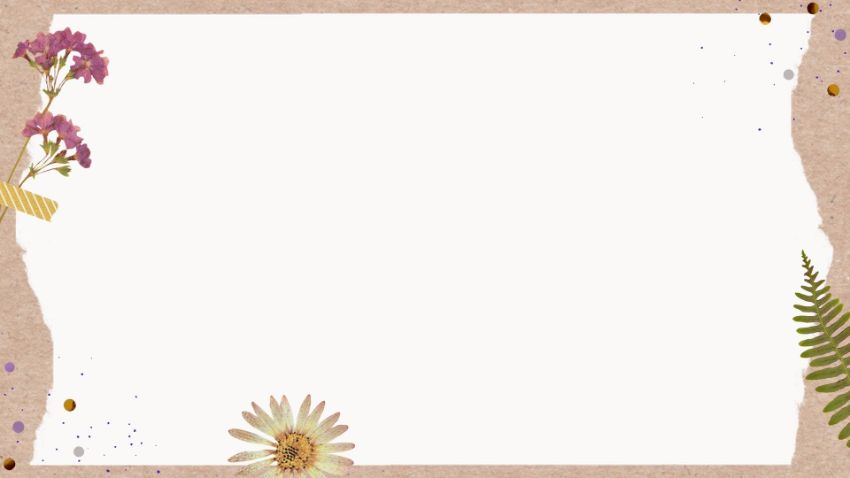 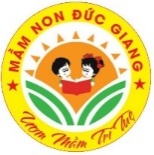 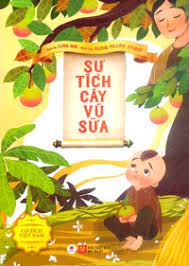 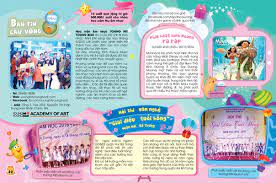 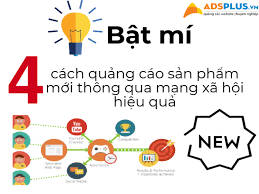 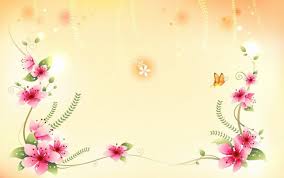 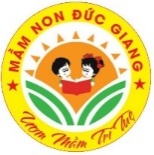 Xin chào hẹn gặp lại các bé!